Распространение радикальных идей в Европе и мире
Революции в Европе
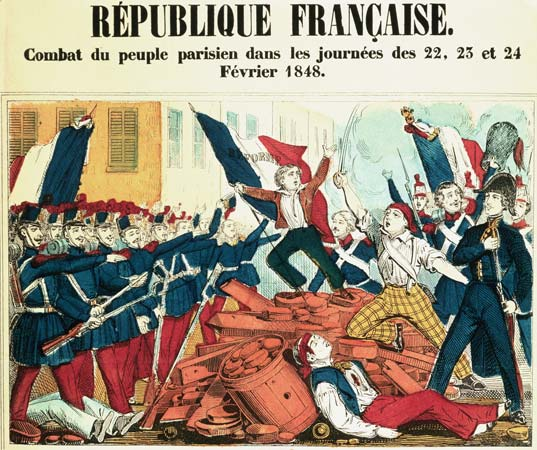 Февраль 1848  Революция во Франции
Февраль-ноябрь 1848  Революция в Германии
Март 1848  Революция в Австрии
Идеологии
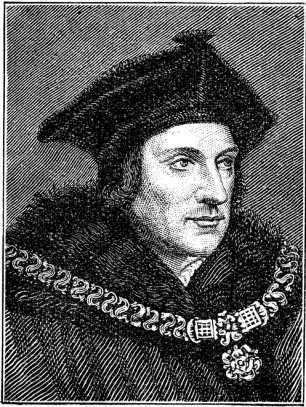 Социализм
Радикальные
Утопизм
Научные
Марксизм
Анархизм
А. Сен-Симон
Ш. Фурье
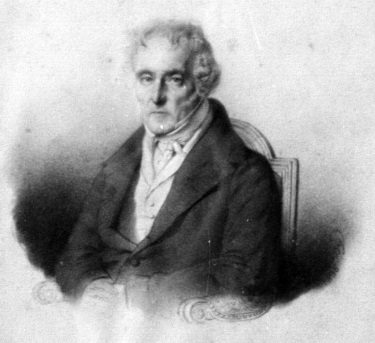 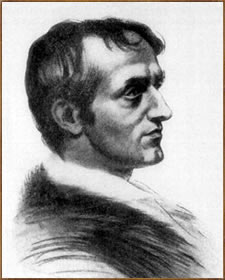 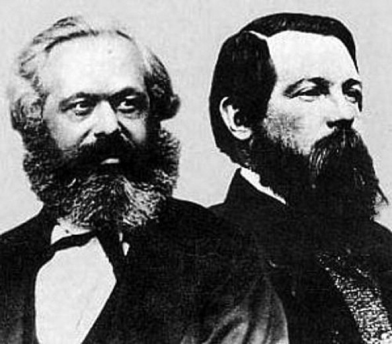 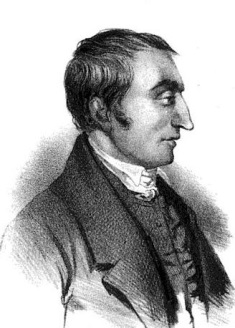 Идеологии (символы)
Социализм
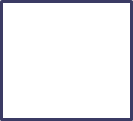 Радикальные
Утопизм
Научные
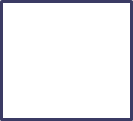 Марксизм
Анархизм
А. Сен-Симон
Ш. Фурье
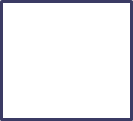 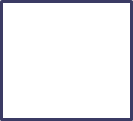 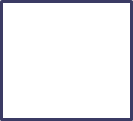 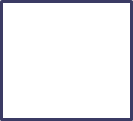 Лингвистический конструктор
интересы, личностей, выражающая, система, и, идеалы, группа, класс, социальная, различная, идеология, отдельный, взгляд, мировоззрение, и.
Правильный ответ
Идеология – система взглядов, выражающая интересы, мировоззрение и идеалы различных социальных групп, классов и отдельных личностей.
Итоги
Социалистические идеологии находили отклик среди населения
Основы социалистических течений заложили А. Сен-Симон, Ш. Фурье, К. Маркс, Ф. Энгельс, У. Годвин.
Многие идеи середины XIX века, нашли своё место в XX и XXI веках